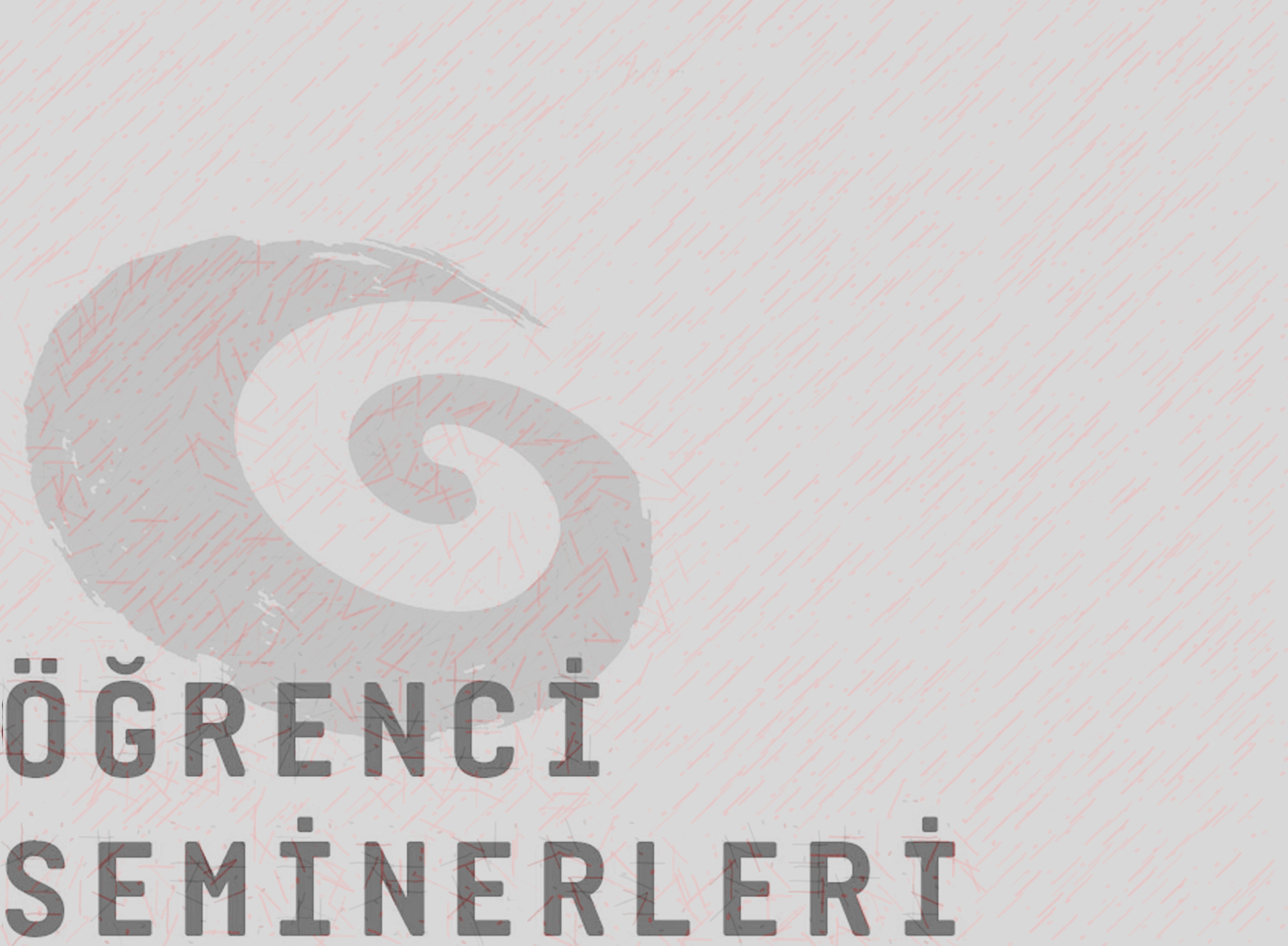 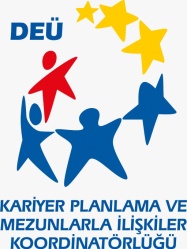 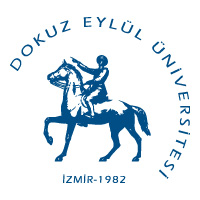 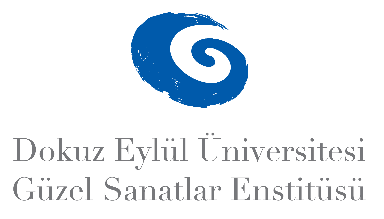 2024-2025 GÜZ YARIYILI LİSANSÜSTÜ 
ÖĞRENCİ SEMİNERLERİ
SERAMİK VE CAM TASARIMI ANASANAT DALI
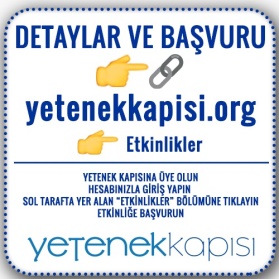 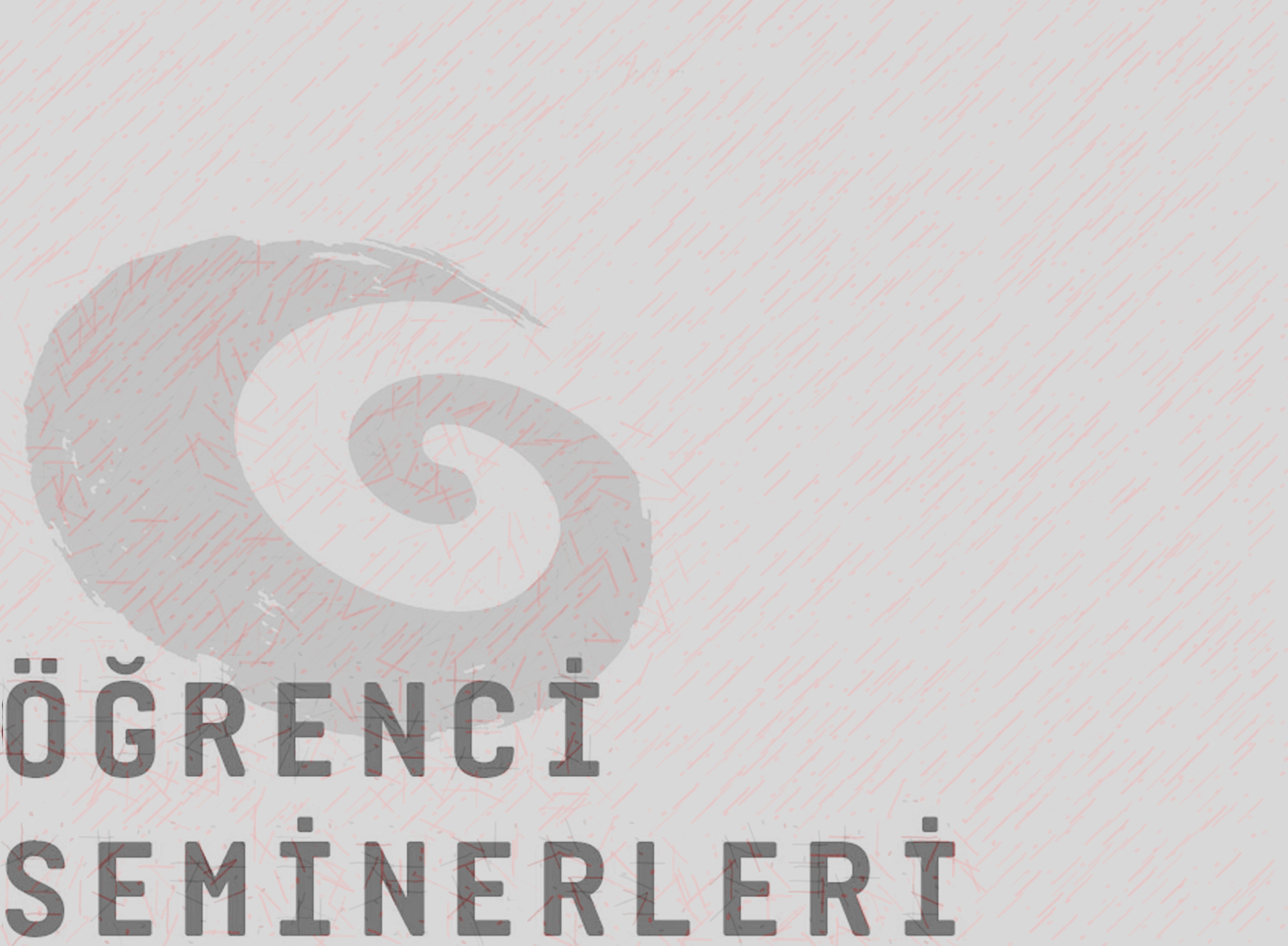 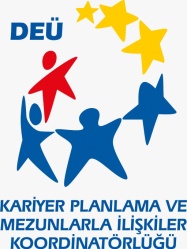 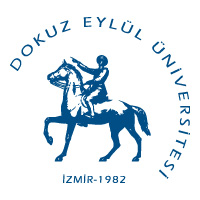 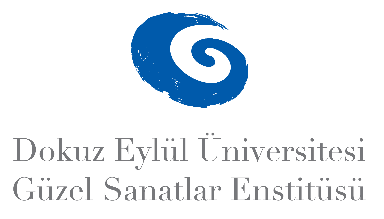 2024-2025 GÜZ YARIYILI LİSANSÜSTÜ ÖĞRENCİ SEMİNERLERİ
SERAMİK VE CAM TASARIMI ANASANAT DALI
Ece KELTEK
Seramik Tasarımında Duyusal Deneyime Yönelik Uygulama 
Çalışmaları
Tarih: 15. 01. 2025 
Saat:10:00
Yer: GSF Binası Seramik Stüdyosu 1
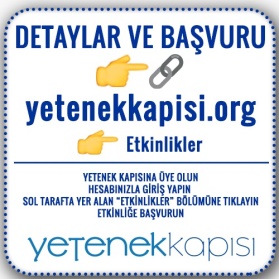 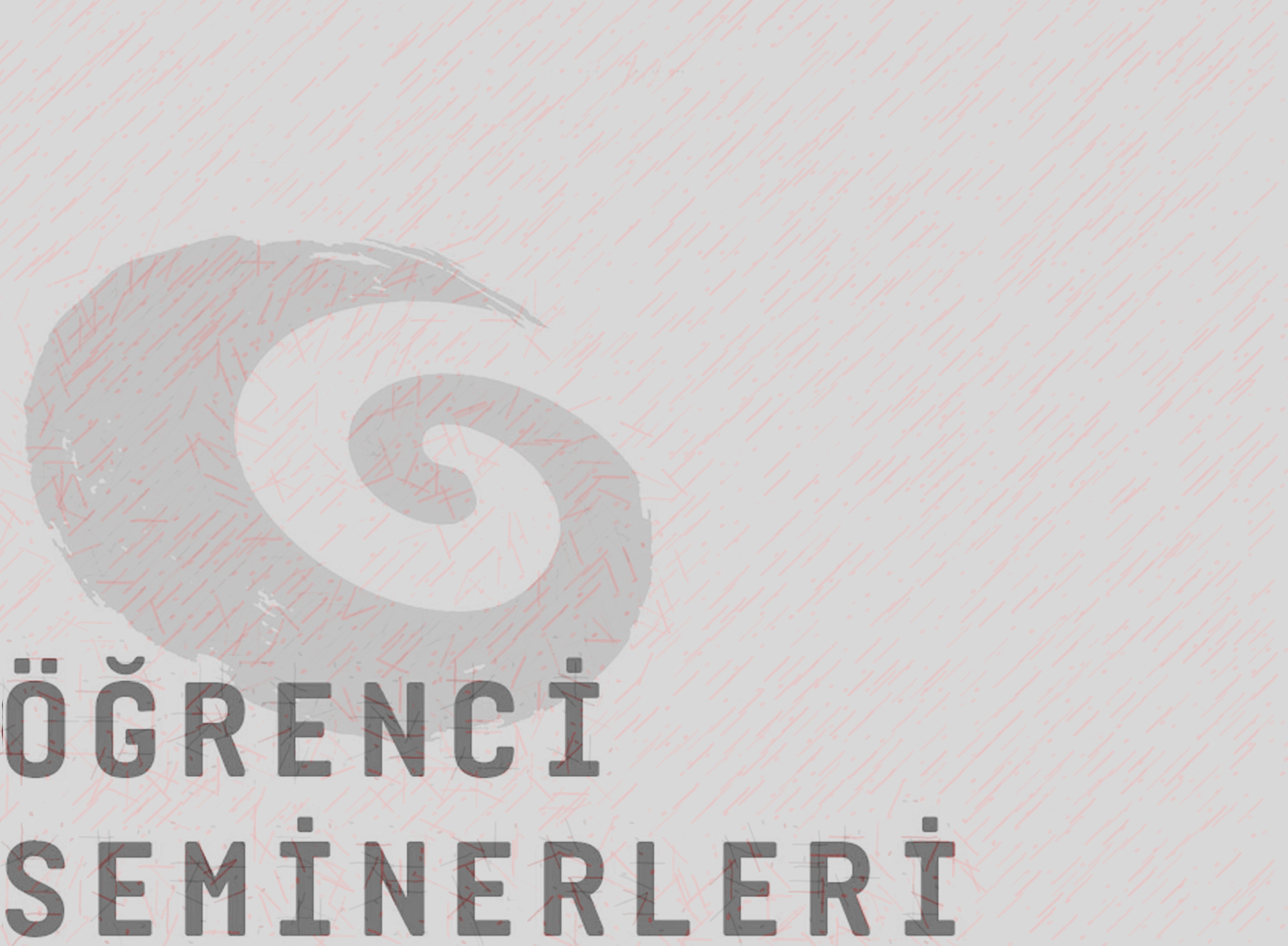 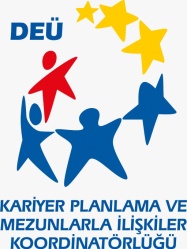 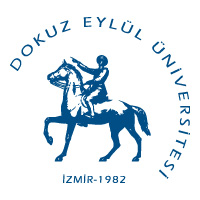 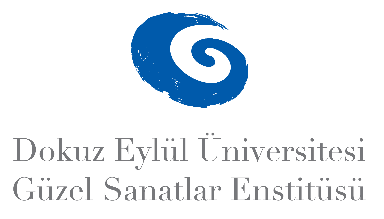 2024-2025 GÜZ YARIYILI LİSANSÜSTÜ ÖĞRENCİ SEMİNERLERİ
SERAMİK VE CAM TASARIMI ANASANAT DALI
Serhat SAYINER 
Seramik Malzemenin Yapı Akustiğinde Kullanımı
Tarih: 15. 01. 2025 
Saat:10:30
Yer: GSF Binası Seramik Stüdyosu 1
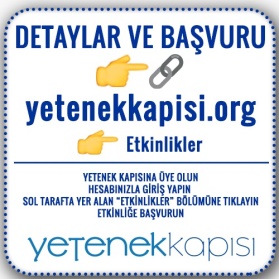